FIG 7. An example of the results yielded from divergence time analysis under the DPP. (a) The true tree topology and ...
Mol Biol Evol, Volume 29, Issue 3, March 2012, Pages 939–955, https://doi.org/10.1093/molbev/msr255
The content of this slide may be subject to copyright: please see the slide notes for details.
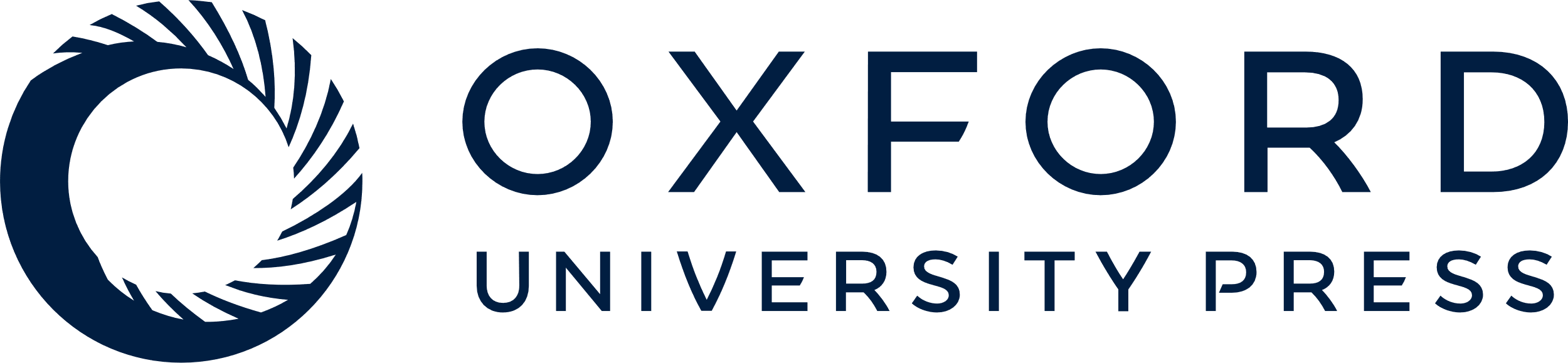 [Speaker Notes: FIG 7. An example of the results yielded from divergence time analysis under the DPP. (a) The true tree topology and branch lengths used to simulate the data set, with branch rates generated under a local clock model. The branches are colored according to their rate (black: 0.7; blue: 0.02; and red:1.2 substitutions/site/time). Terminal branches/taxa are labeled with letters (A–B) and internal branches/nodes are labeled with numbers (1–8). (b) The estimates of lineage-specific substitution rate (in units of substitutions/site/time) under the Dirichlet process model. Each estimate is labeled according to its corresponding branch in the tree (a) and colored according to the mean partition estimated under the DPP model. True rates for each branch are indicated with inverted triangles, mean rates sampled under the DPP model are represented with open circles, and 95% CIs are shown with lines. (c) The average relative node ages estimated under the DPP model. Gray bars indicate 95% CIs of node heights and each branch is colored according to the mean partition estimated under the DPP model. Yellow bars represent the true divergence time for each internal node.


Unless provided in the caption above, the following copyright applies to the content of this slide: © The Author 2011. Published by Oxford University Press on behalf of the Society for Molecular Biology and Evolution. All rights reserved. For permissions, please e-mail: journals.permissions@oup.com]